METODOLOGÍAS ACTIVAS EMPLEADAS
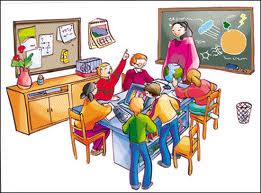 INTRODUCCIÓN
A la hora de llevar a cabo nuestro diseño instruccional, nos hemos basado en una serie de metodologías activas y participativas.
El alumnado, además de trabajar individualmente, realiza actividades grupales en las que se lleva a cabo aprendizaje cooperativo como la metodología puzzle. 
También, se emplean metodologías interpretativas como la del role playing.
APRENDIZAJE COOPERATIVO
Metodología Puzzle
Role Playing
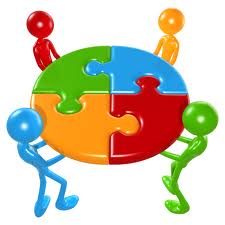 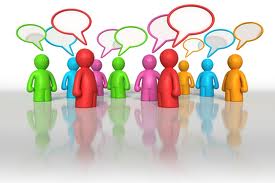 1. METODOLOGÍA PUZZLE
Para llevarla a cabo en el aula, se requiere de dos tipos de agrupamientos: el equipo base y el grupo de expertos. 
Inicialmente, cada equipo base tiene una misión conjunta y para ello, se agrupa el alumnado con su grupo de expertos, que está compuesto por uno de cada equipo base. 
A partir de las actividades que se resuelven en el grupo de expertos, el alumno se hace conocedor de una parte de los contenidos (de una pieza del puzzle) que deberá poner en común con su equipo base. 
La aportación de cada miembro del equipo experto en una parte del contenido resulta imprescindible para que el equipo domine la lección (complete el puzzle).
2. ROLE PLAYING
Consiste en que cada alumno/a desempeña un determinado rol, papel o personalidad al que no está acostumbrado.
El objetivo es imaginar la forma de actuar y las decisiones que tomaría cada uno de los personajes en situaciones diferentes. Después, se trata de actuar como ese personaje acercándose lo mas posible a la realidad y esforzándose por  encontrar argumentos convincentes que hagan creíble su postura.
Tras la dramatización, se realiza un debate conjunto donde se analizan y valoran los diferentes elementos de la situación que ha sido interpretada.
Es una actividad menos estructurada que el teatro formal y, a diferencia de éste, es más importante el proceso que el resultad.
Favorece la expresión y la interacción oral del alumnado.
El papel del maestro/a como moderador/a es esencial para asegurar un buen transcurso de la actividad.